Desafio ASS 2024/2025
“Receitas Sustentáveis, têm Tradição”
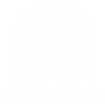 TÍTULO DA RECEITA: Sopa de Feijão
INGREDIENTES:

Feijão
Batatas
Cenoura
Abóbora
Alho
Cebola
Água do feijão 
Massa
Couves
Sal
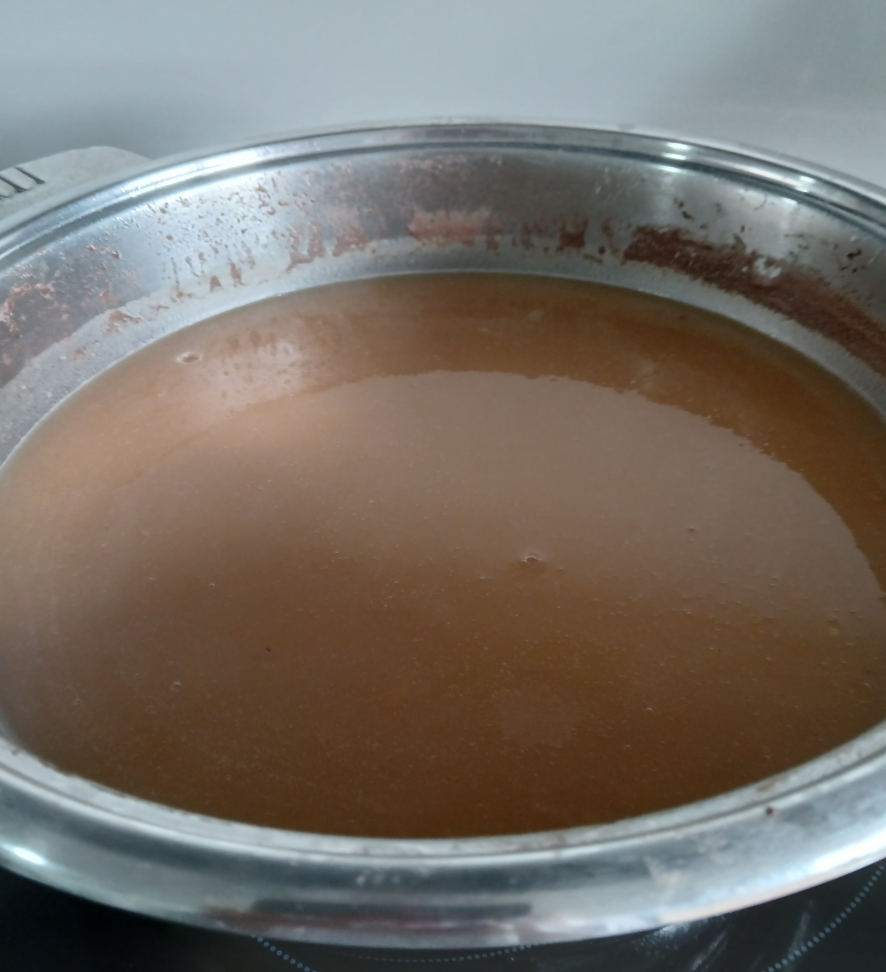 FOTO DO PRATO FINALIZADO
https://alimentacaosaudavelesustentavel.abaae.pt/receitas-sustentaveis/
Desafio ASS 2024/2025
“Receitas Sustentáveis, têm Tradição”
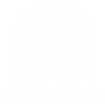 PROCEDIMENTOS:
1º) Cozer os ingredientes – batatas, cenoura, abóbora, alho e 
Cebola.






2º) Juntar um pouco de sal.
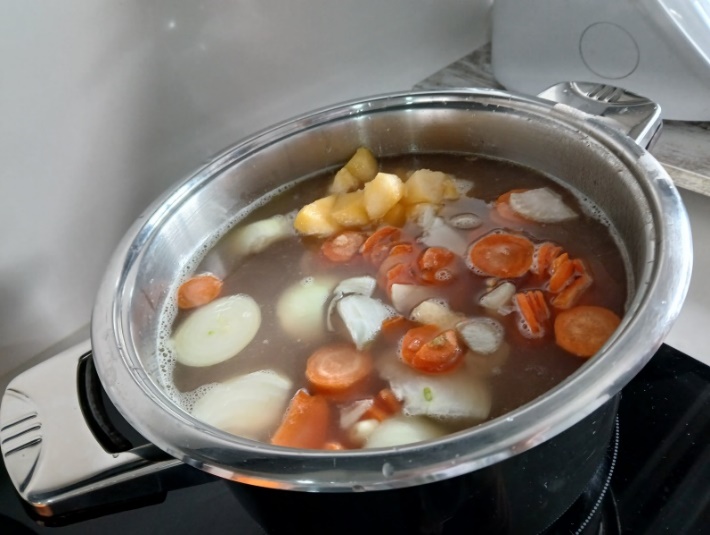 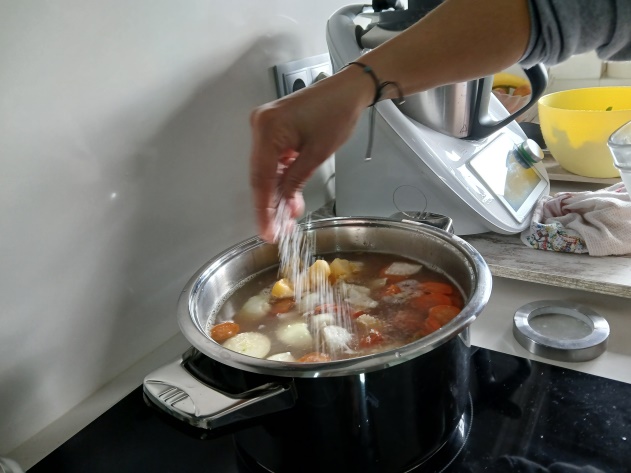 https://alimentacaosaudavelesustentavel.abaae.pt/receitas-sustentaveis/
Desafio ASS 2024/2025
“Receitas Sustentáveis, têm Tradição”
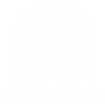 PROCEDIMENTOS:
3º) Deixar cozer lentamente





4ºTriturar para fazer o puré
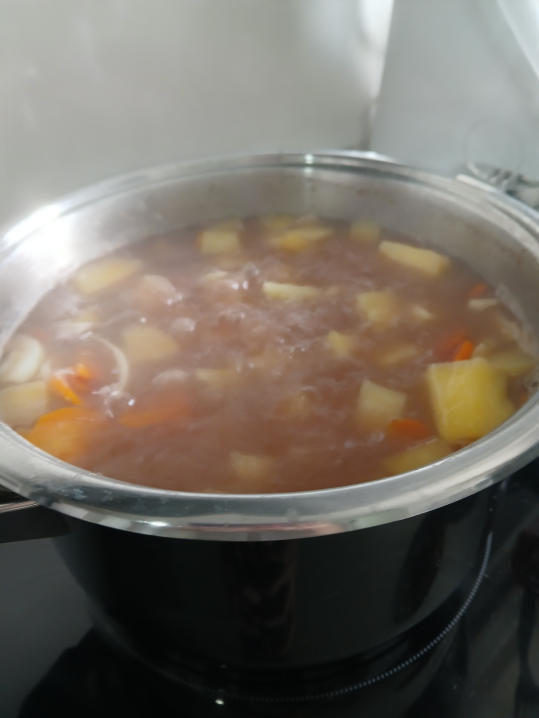 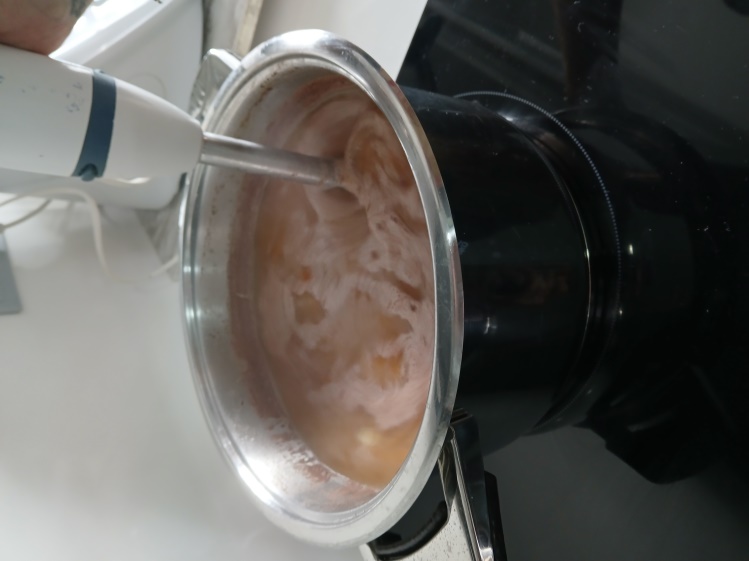 https://alimentacaosaudavelesustentavel.abaae.pt/receitas-sustentaveis/
Desafio ASS 2024/2025
“Receitas Sustentáveis, têm Tradição”
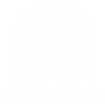 PROCEDIMENTOS:
3º) Juntar a massa






4º) De seguida juntar as couves
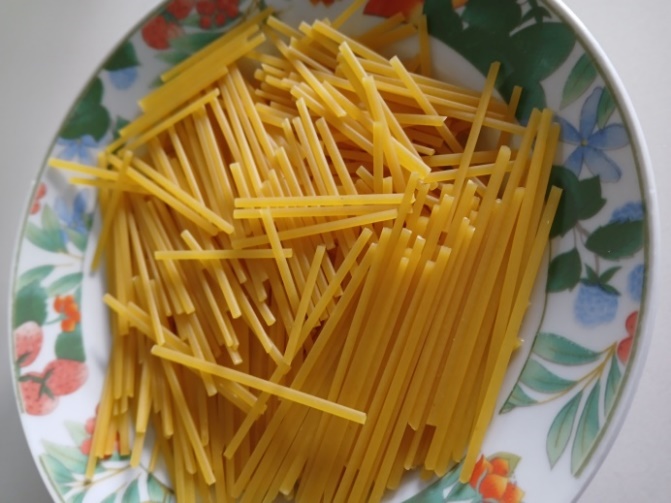 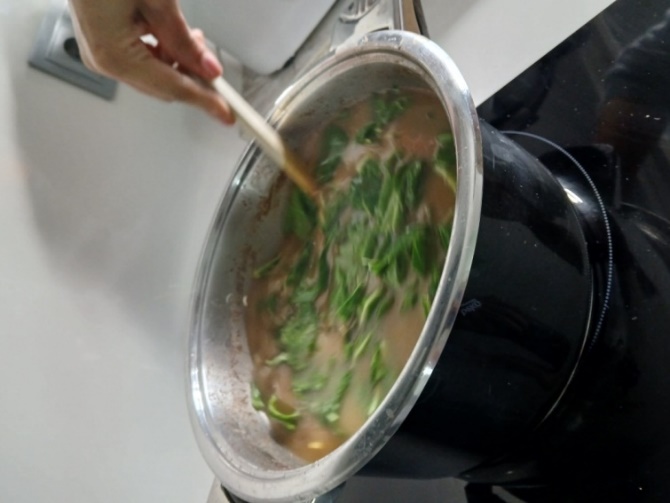 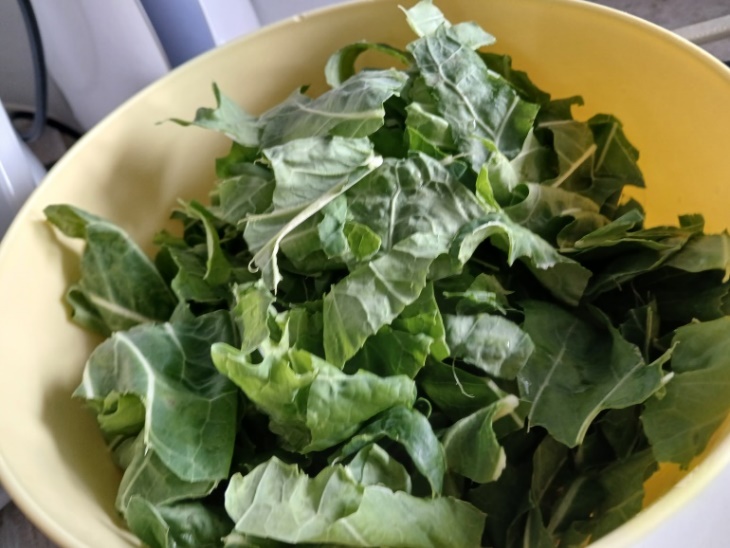 https://alimentacaosaudavelesustentavel.abaae.pt/receitas-sustentaveis/
Desafio ASS 2024/2025
“Receitas Sustentáveis, têm Tradição”
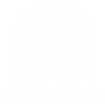 PROCEDIMENTOS:
5º) No final juntar o feijão






6º) Deixar ferver um pouco
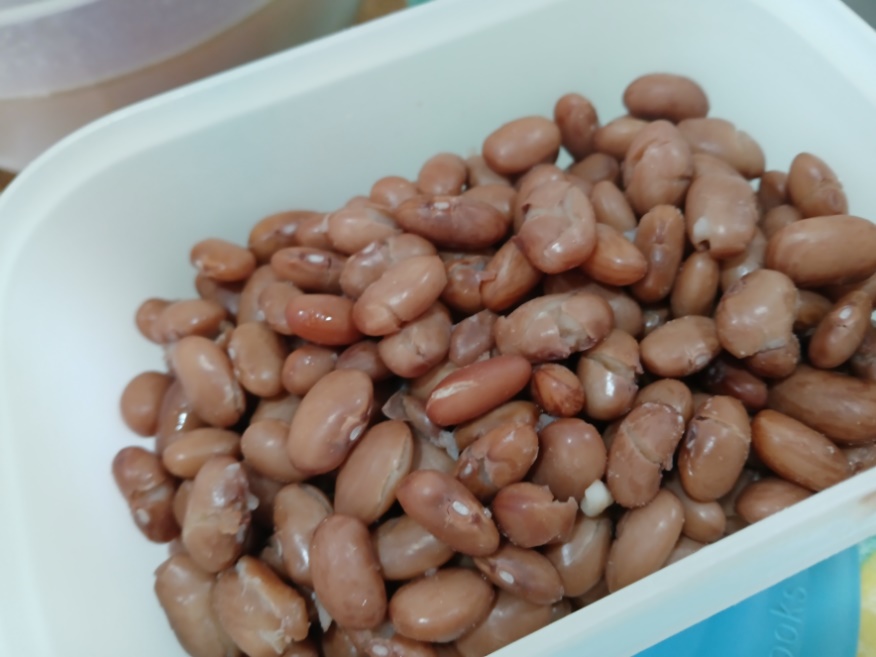 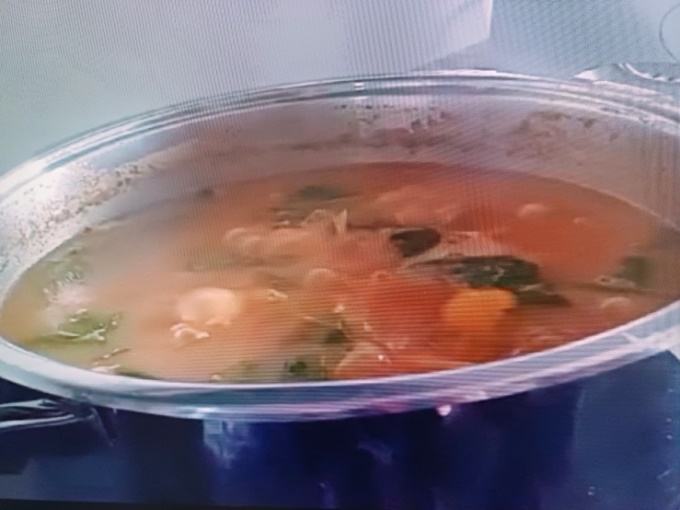 https://alimentacaosaudavelesustentavel.abaae.pt/receitas-sustentaveis/